Qualitative Assessment of Contemporary Media Sharing Practices and Their Relationship to the sMS Platform
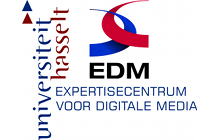 Maarten Wijnants - Wim Lamotte
Hasselt University – tUL – iMinds
Expertise Centre for Digital Media
Wetenschapspark 2, 3590 Diepenbeek, Belgium
firstname.lastname@uhasselt.be

Jonas De Meulenaere – 
Wendy Van den Broeck
iMinds-SMIT – Vrije Universiteit Brussel
Pleinlaan 9, 1050 Brussels, Belgium
jdemeule,wvdbroec@vub.ac.be
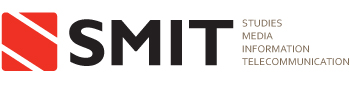 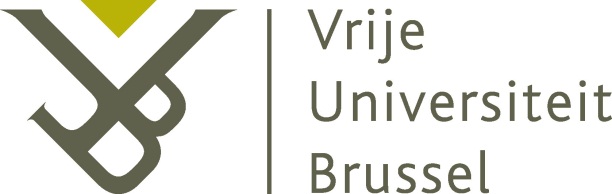 29/10/2012
1
Outline
Introduction
synchronous MediaSharing (sMS)
Qualitative Focus Group Research
Participant Demography
Methodology
Observations and Findings
Conclusions
2
Introduction
As a social species, humans desire to share content and to consume it as part of a group
Traditionally requires physical co-location
A myriad of practical issues might however prevent people from physically congregating
synchronous MediaSharing (sMS)
Internet-based solution that realizes real-time synchronization of pictures and video clips across geographically dispersed locations
Participants view the same content at (approximately) same time  Emulates physical and social co-location
3
synchronous MediaSharing (sMS)Implementation and Features
Implementation-wise exclusive reliance on open, standardized web technologies
E.g., JavaScript, PHP, AJAX, Media RSS
Maximizes market penetration and adoption potential
Unlocks cross-platform media sharing options
Enables integration in arbitrary digital environments and software as long as HTML browsing is supported
Seamless content sync across physical and virtual spaces
Socially-inspired measures enhance the sense of connectedness and presence for participants
E.g., interfaces with Social Networking Sites (SNSs)
4
synchronous MediaSharing (sMS)Cross-platform picture sharing using diverse front-ends
5
How does sMS platform fit in with the present-day multimedia behaviors and habits of (non-professional) end-users?
Two-fold qualitative assessment
Exploratory literature review and desk study of contemporary end-user practices concerning
Content authoring, sharing and consumption
Use of digital social services like SNSs
Focus group research to
Representatively verify desk research findings
Relate these findings to the sMS system
6
Qualitative Focus Group Research
A focus group (FG) is a qualitative research method where test subjects are asked to discuss a particular topic in an interactive group setting
3 low-level objectives
Establish whether and how sMS fits in with prevailing media sharing practices
Address sMS-specific open research questions
Identify functional and social requirements that will be taken into account in future revisions of the framework
29/10/2012
7
Qualitative Focus Group ResearchParticipant demography
Participant demography
23 test subjects (12 male, 11 female)
Evenly divided over 3 separately organized FG sessions
Average age per focus group was 21.9, 28.9 and 43.4
Overall average age of 31.4
Recruitment via purposeful sampling method on the basis of a number of criteria
Heterogeneity among user profiles deliberately targeted
Gain insights in current practices and expectations of wide range of (non-professional) users
Contributes to representativeness of obtained results
8
Qualitative Focus Group ResearchMethodology
Findings from literature study formed staring point to formulate the FG topic list
Each focus group session lasted 2 hours and conceptually comprised 2 one-hour discussions
Current practices related to content authoring, social media usage and multimedia content sharing
sMS-specific topics with emphasis on test subjects' opinions and expectations regarding the utilization of the sMS framework and how this would align with their present practices
9
Qualitative Focus Group ResearchFindings related to the affordances of the sMS service
Participant selection: Respondents nearly exclusively envisaged themselves using sMS with people with direct interest in the shared content
Geographically dislocated family members or close friends most valuable session participants
Content compatibility: Content that demands further discussion/elaboration most sMS-suitable
E.g., so-called “Kodak Culture” content
Content privacy: Users appreciated the level of (session-based) control the sMS service offers
Precisely decide with whom (private) content is shared
10
Qualitative Focus Group ResearchFindings related to the affordances of the sMS service
Session initiation motivations: A sMS session will either be set up because of the content itself (motivational sharing) or will emerge from a particular situation (contextual sharing)
Former is appointment-driven, latter regards sMS as extension of on-line voice or text chat practices
Adequate means to schedule sMS sessions is highly advisable and is a good example of an identified hiatus
Complementarity: sMS is largely supplementary to existing media sharing practices and currently employed digital content dissemination tools
Primarily due to sMS’s synchronous character
11
Conclusions
Users recognize the need for an sMS-like service
The synchronous sharing of media content was recognized to be sMS’ fundamental quality 
Clearly distinguishes sMS from currently used digital media sharing platforms
Downside: It is expected to raise restrictions in terms of the profile of appropriate sMS session participants and the types of content that are esteemed share-worthy
sMS application is deemed largely compatible with or supplementary to users’ current habits
Test subjects would consider utilizing it in certain cases
12
Thank You for Your Attention
Questions?
13